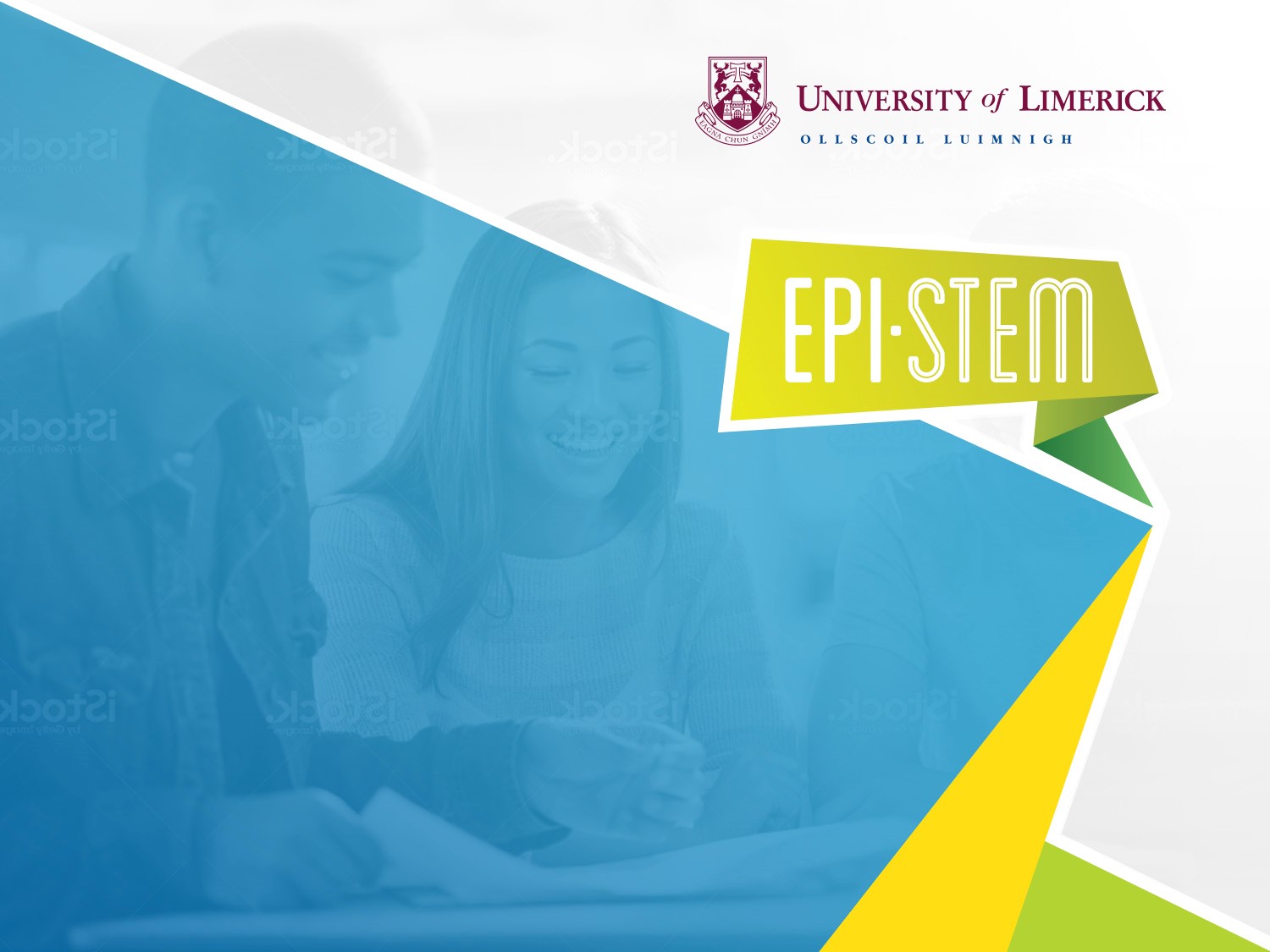 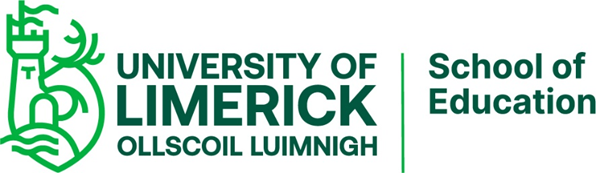 Interactive Simulations for Inquiry-Based Learning in THE PHYSICAL WORLD AND PHYSICSSuitable for Junior Cycle and Senior Cycle
NARRATOR: Geraldine Mooney Simmie & Vo Van De
EPI•STEM, University of Limerick
THIS IS A HEA FUNDED CPD PROJECT WITH EPI•STEM:
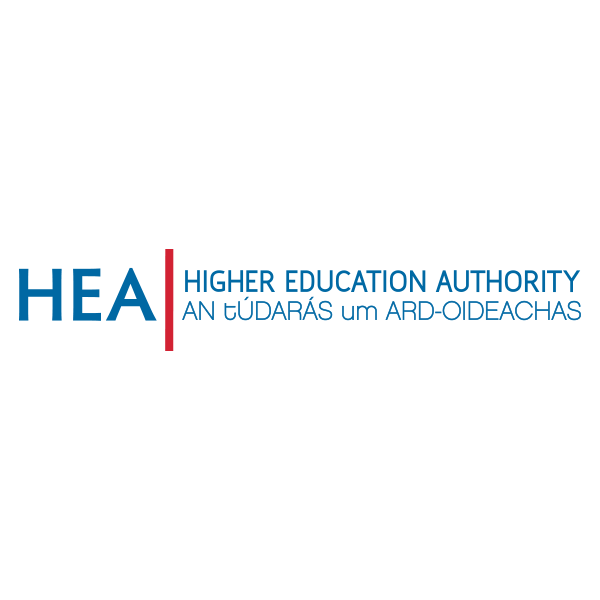 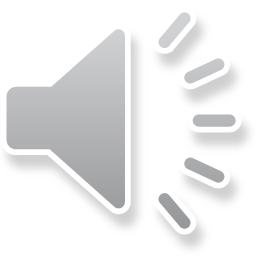 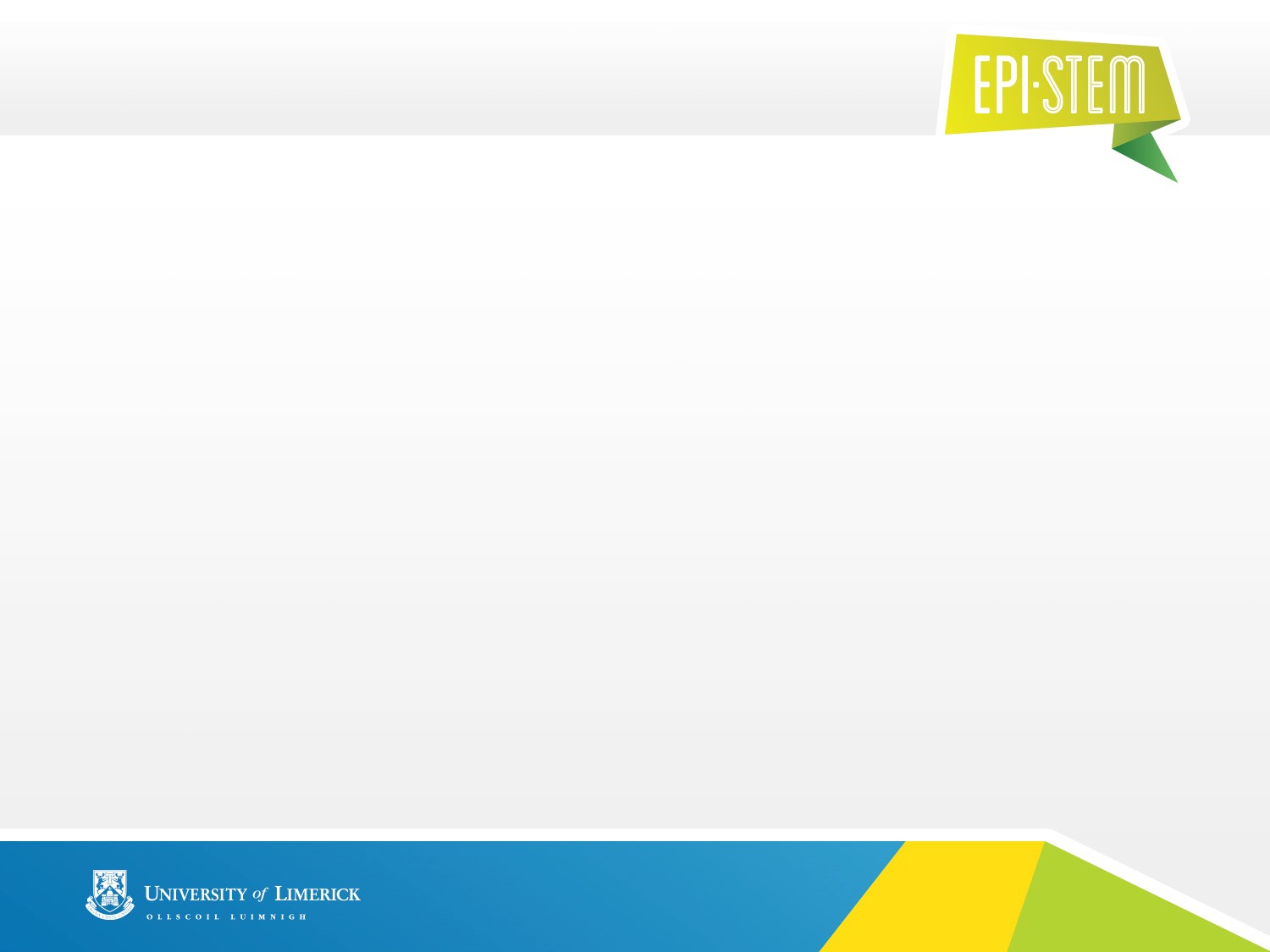 CPD Resource: The Physical World & Physics
1. Inquiry-based Pedagogical Approaches
2. Advantage of Interactive Simulations
3. Interactive Simulations in The Physical World
- Measuring speed and acceleration
(Suitable for Junior Cycle)
- Force and Spring
(Suitable for Junior Cycle)
- Electromagnetic induction - Faraday’s law
(Suitable for Senior Cycle)
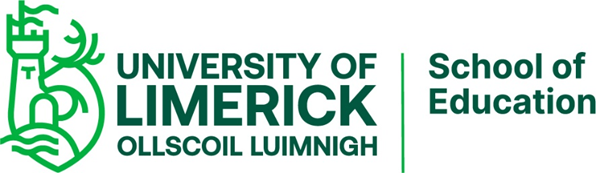 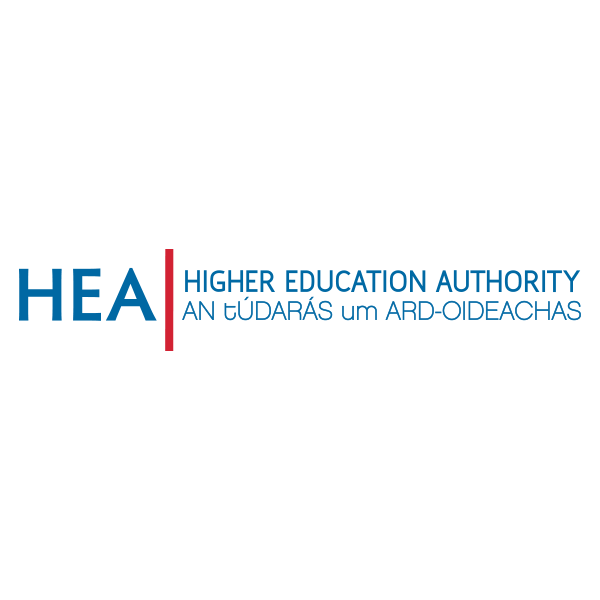 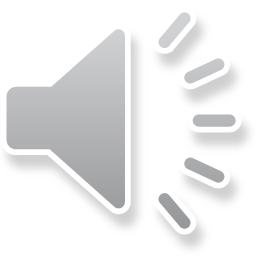 Inquiry-based Approaches: Science Teaching & Learning
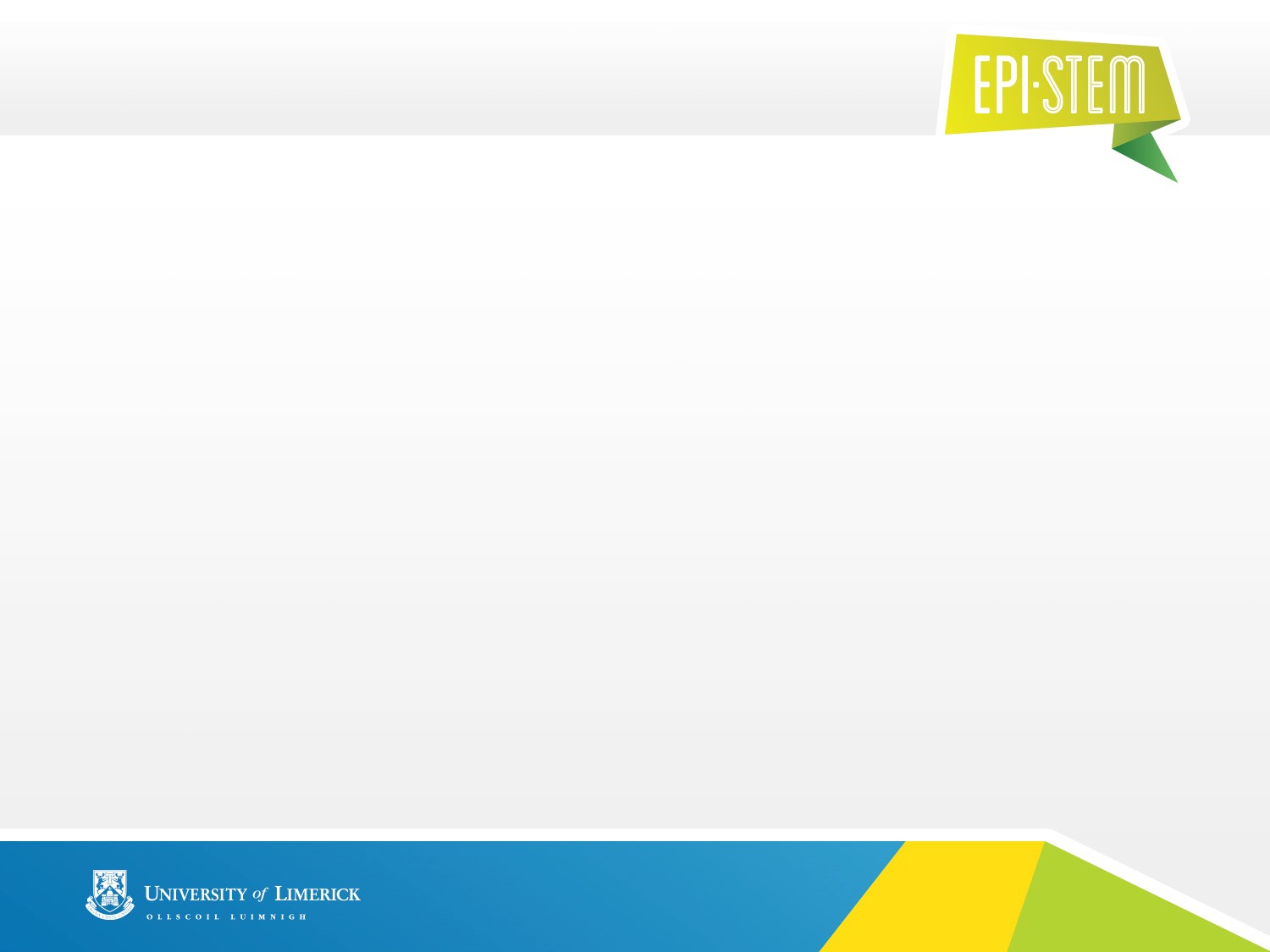 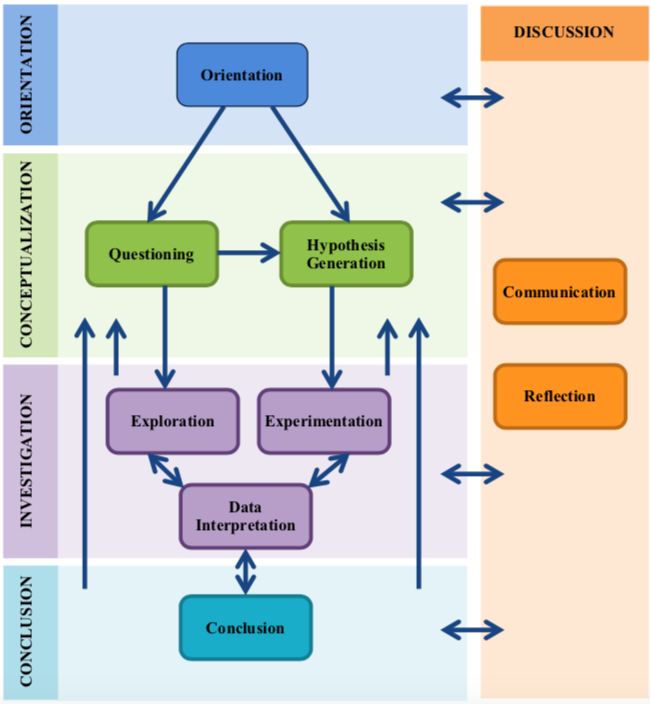 General inquiry-based learning framework (Pedaste et al., 2015)

Improving your Pedagogical Repertoire

Active and Engaged Learning

Reflective Practices
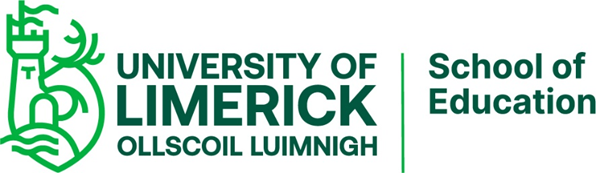 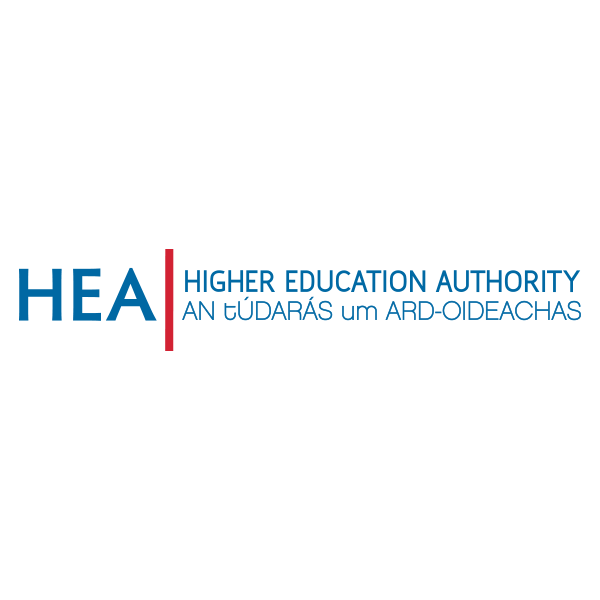 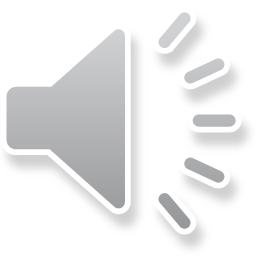 Advantage of Interactive Simulations[SMART classroom: ICT-enhanced learning]
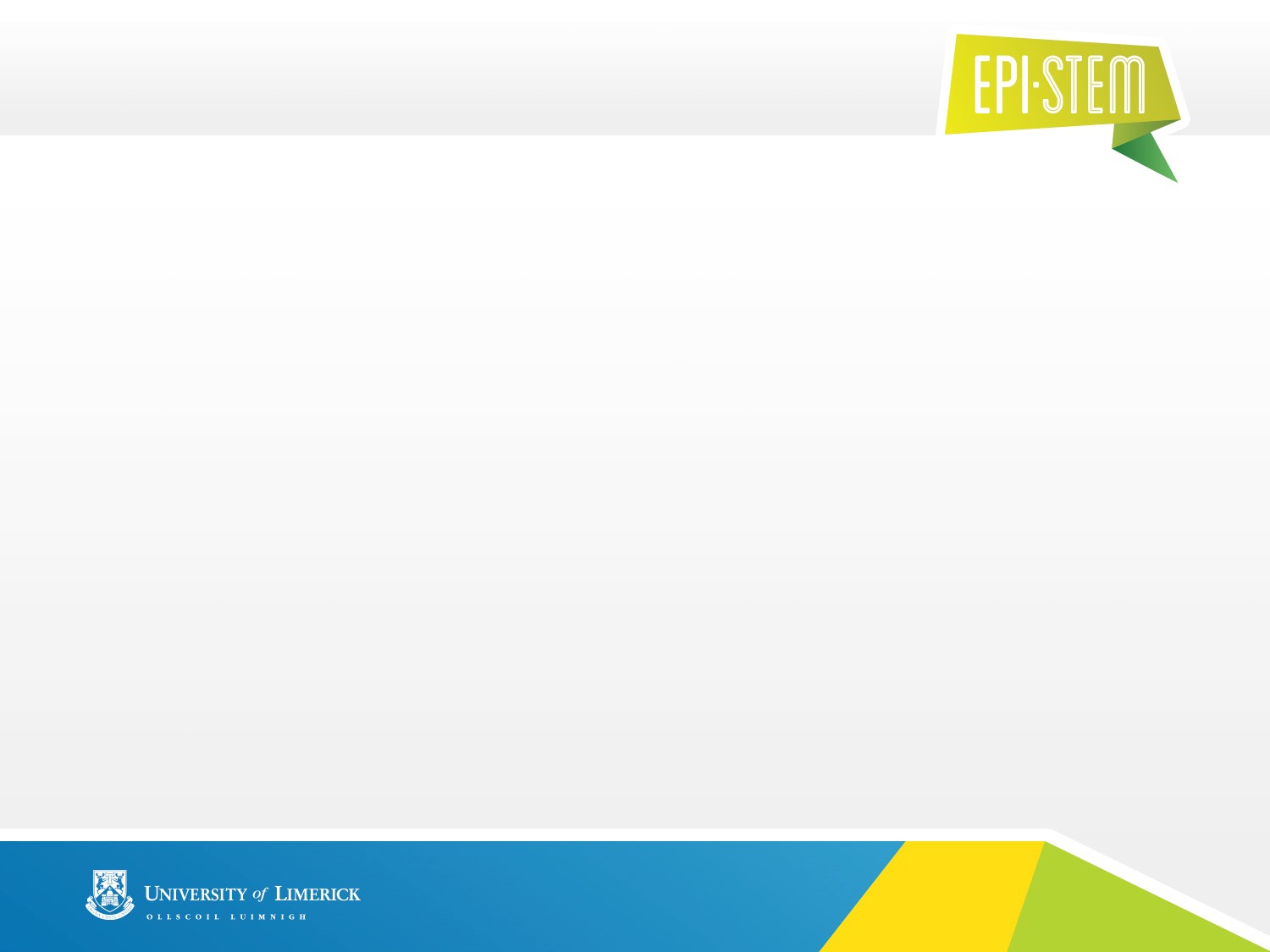 A simulation can include a physical system (pictures, graphs, words, diagrams, data tables) 
Students observe and make visual connections between the representations and can see how one variable affects another, to gain a deeper understanding of ideas/concepts.
Science Teachers can save time and financial resources for preparing (safe) experimental lessons
Students’ hands-on experience both virtually and physically can help to support young people’s understanding of science concepts and scientific reasoning (Hake, 1998)
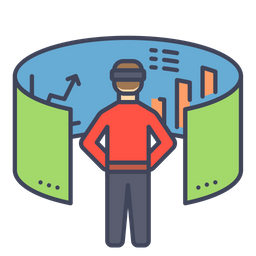 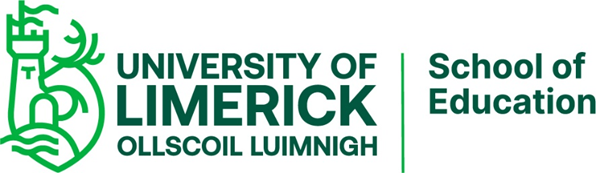 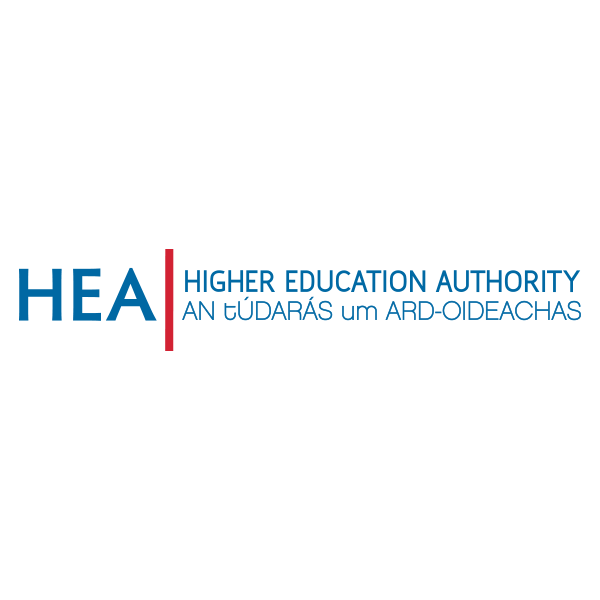 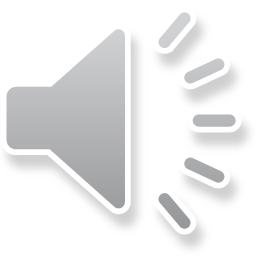 Interactive Simulations: Science Teaching & Learning
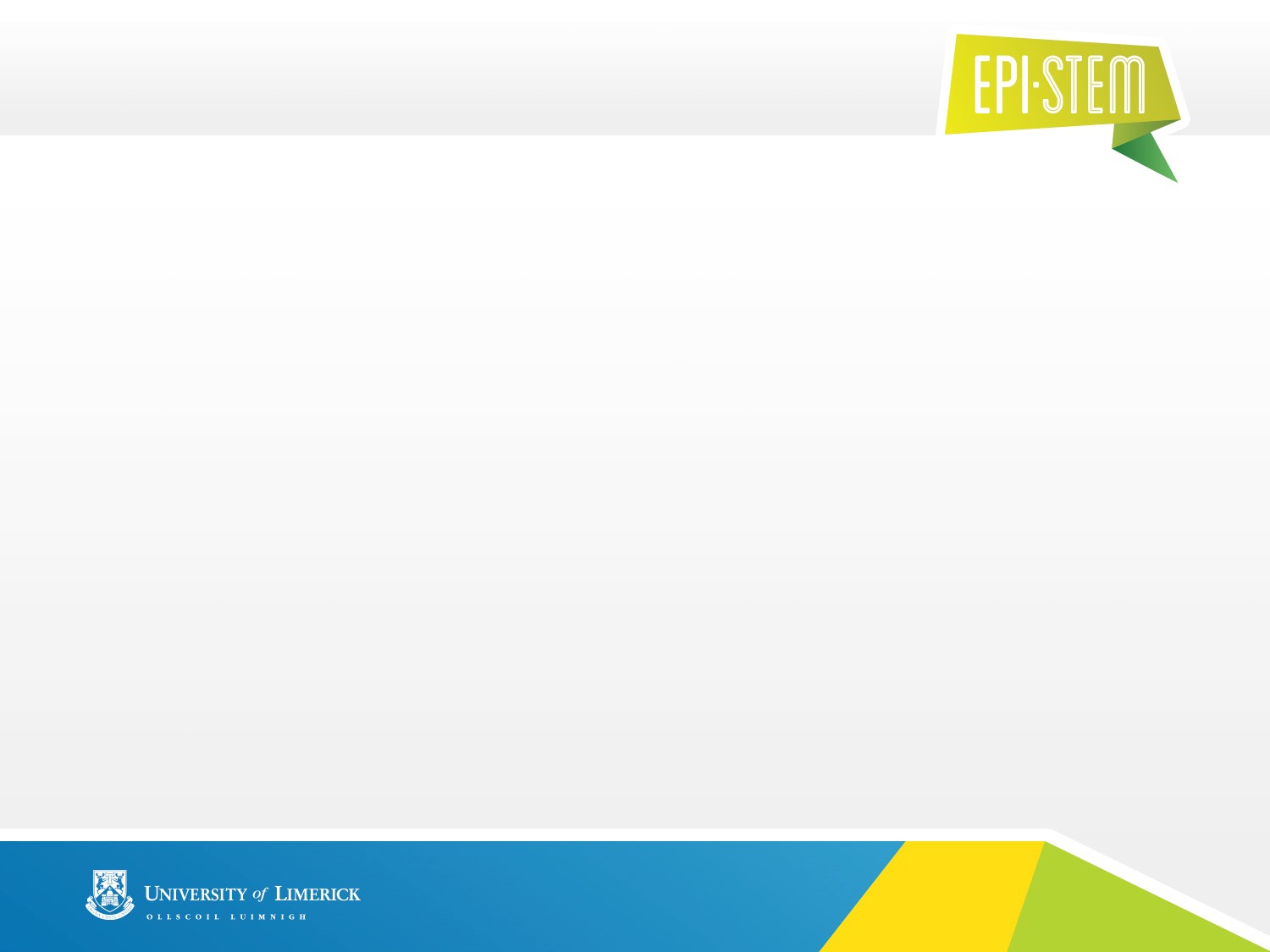 Force and Spring
(Suitable for Junior Cycle)
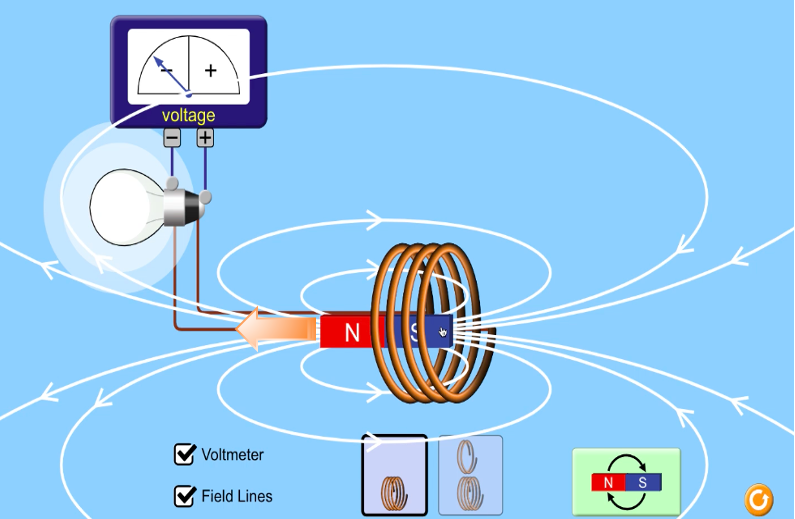 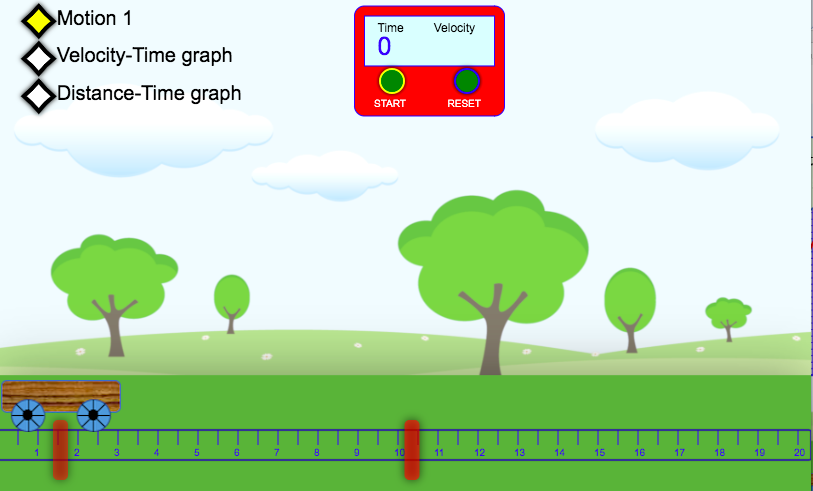 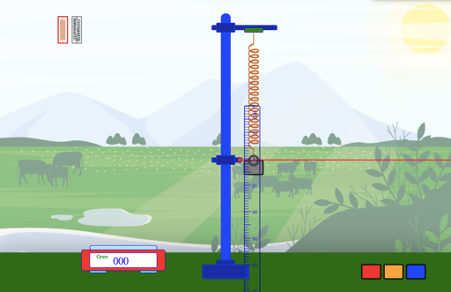 Electromagnetic induction - Faraday’s law
(Suitable for Senior Cycle)
Measuring speed and acceleration
(Suitable for Junior Cycle)
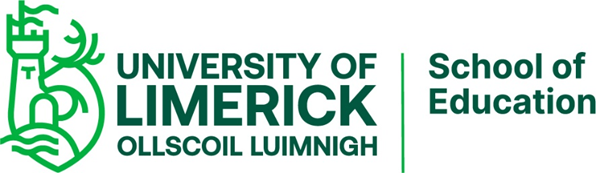 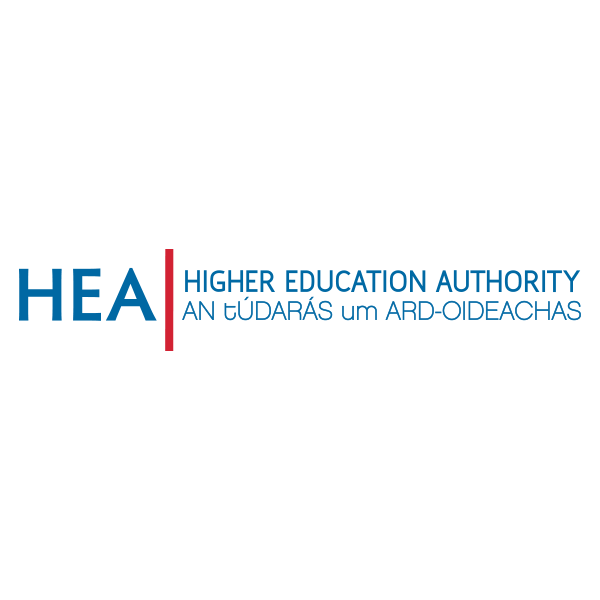 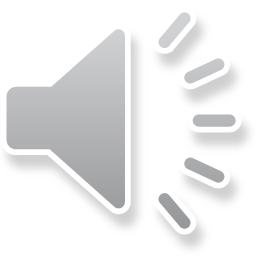 Measuring speed, velocity and acceleration
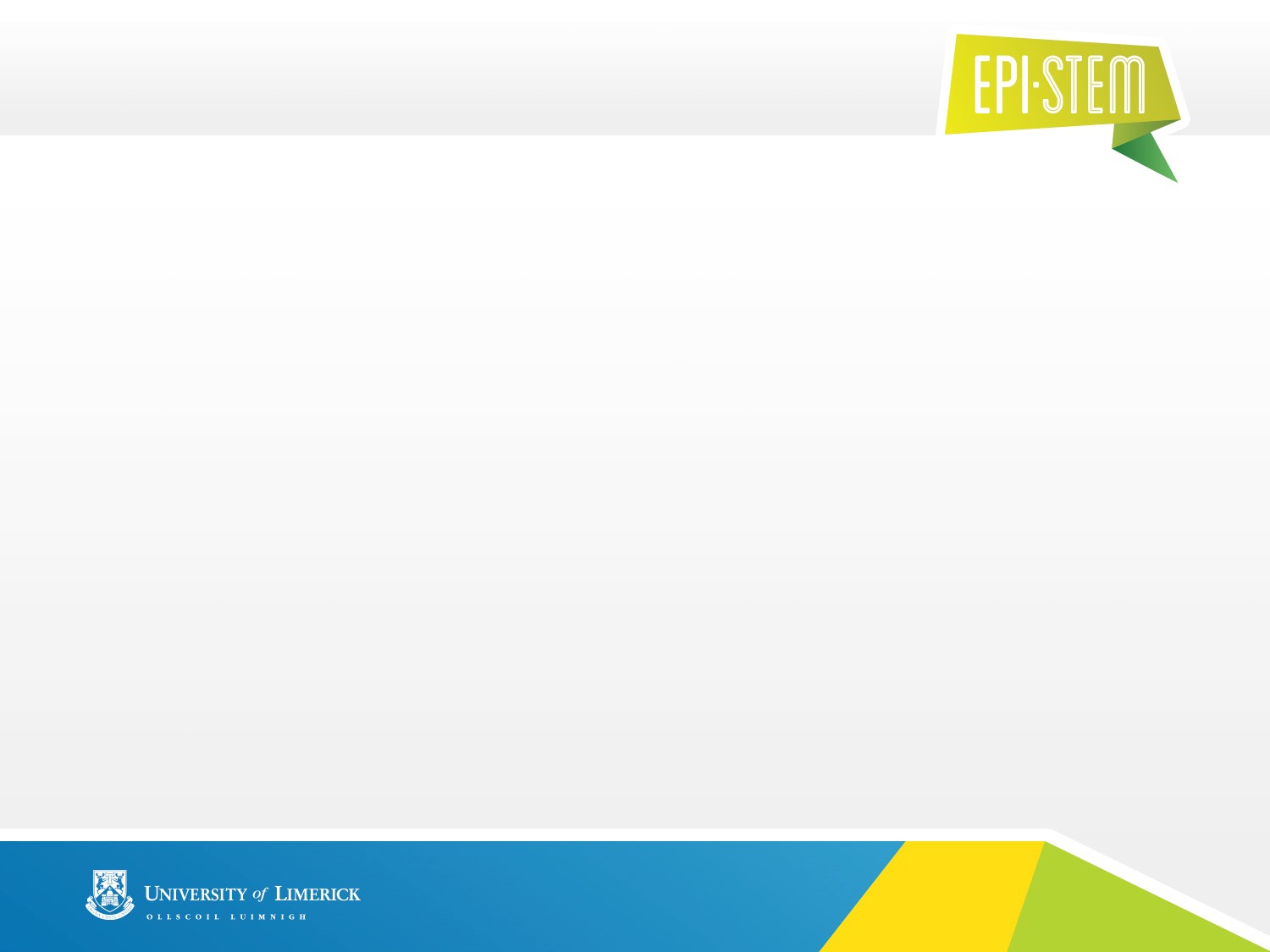 - Understand the concept of speed and acceleration
- Identify and measure/calculate distance, time, speed and acceleration.
- Investigate patterns and relationships between distance-time, velocity-time.
- Produce and select data, critically analyse data to identify patterns and relationships and interpretation.
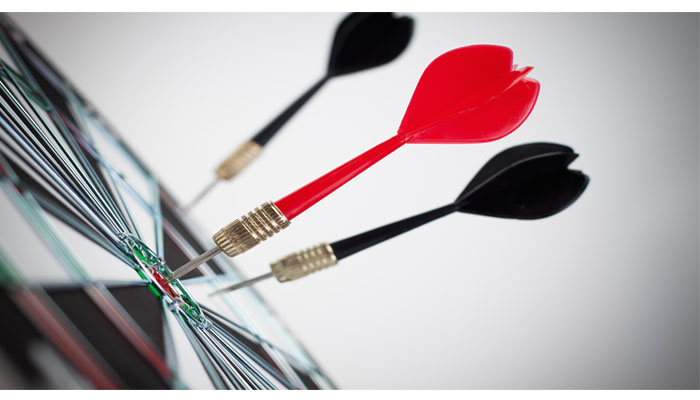 Learning goals
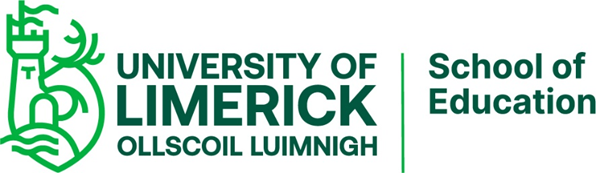 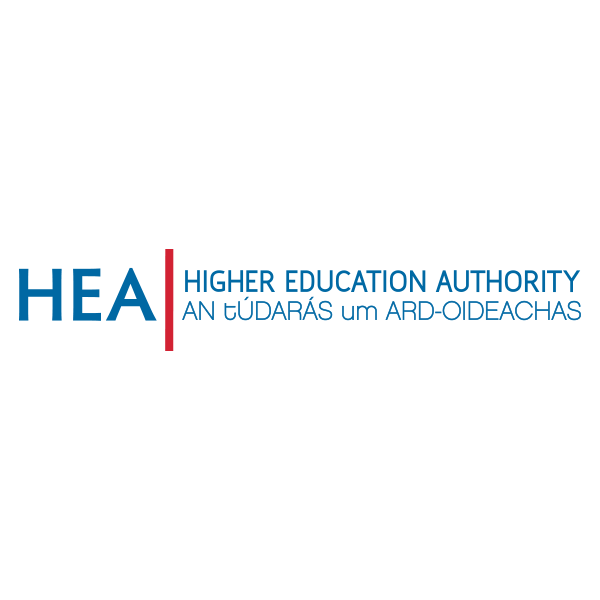 This Photo by Unknown Author is licensed under CC BY
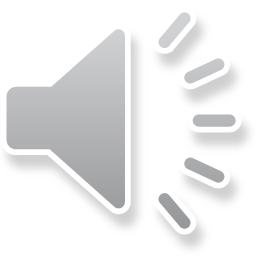 Summary of the content knowledge
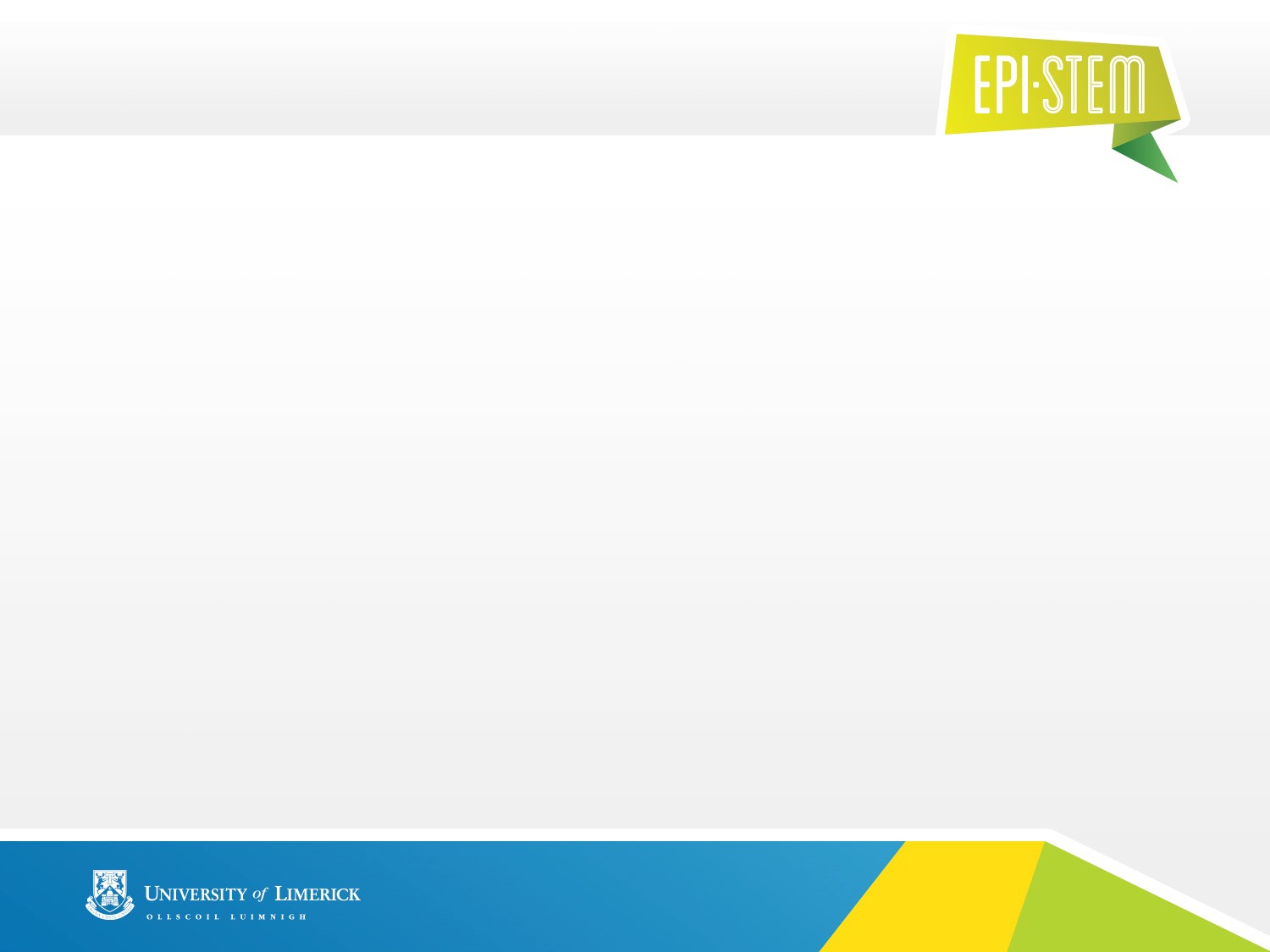 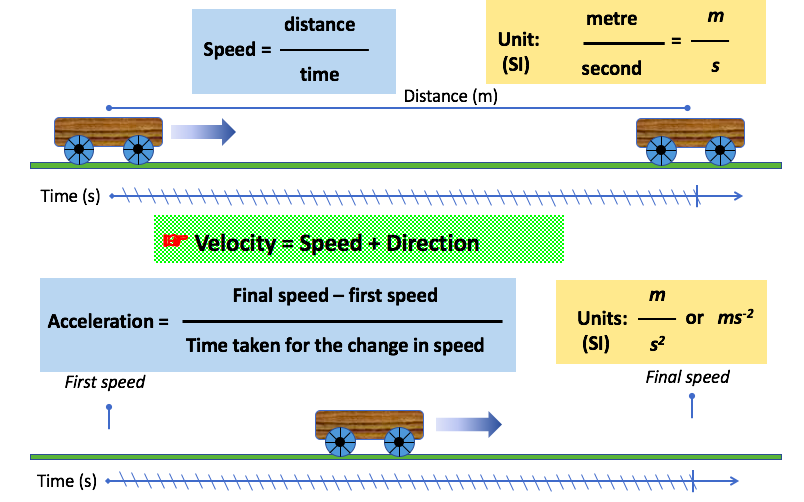 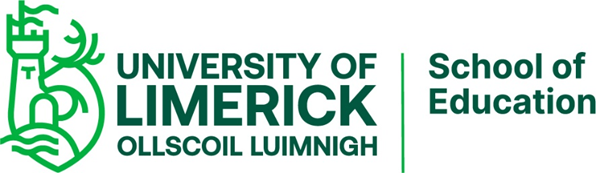 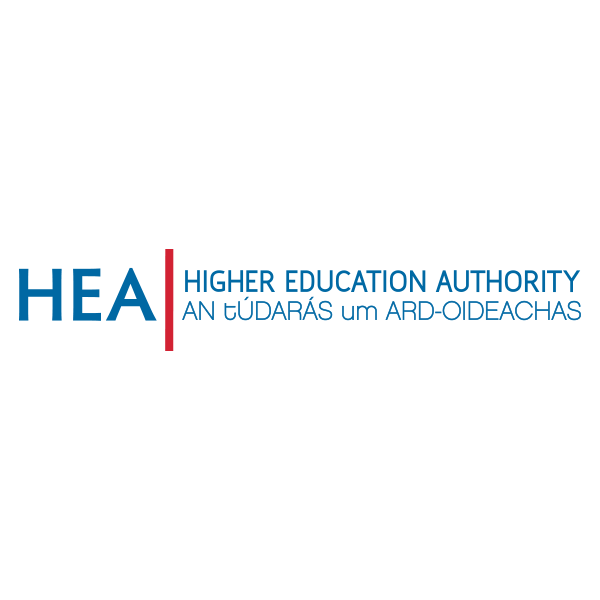 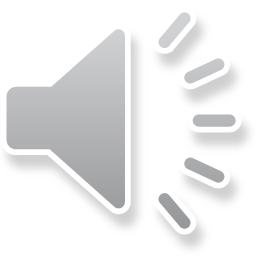 Summary of the relevant content knowledge
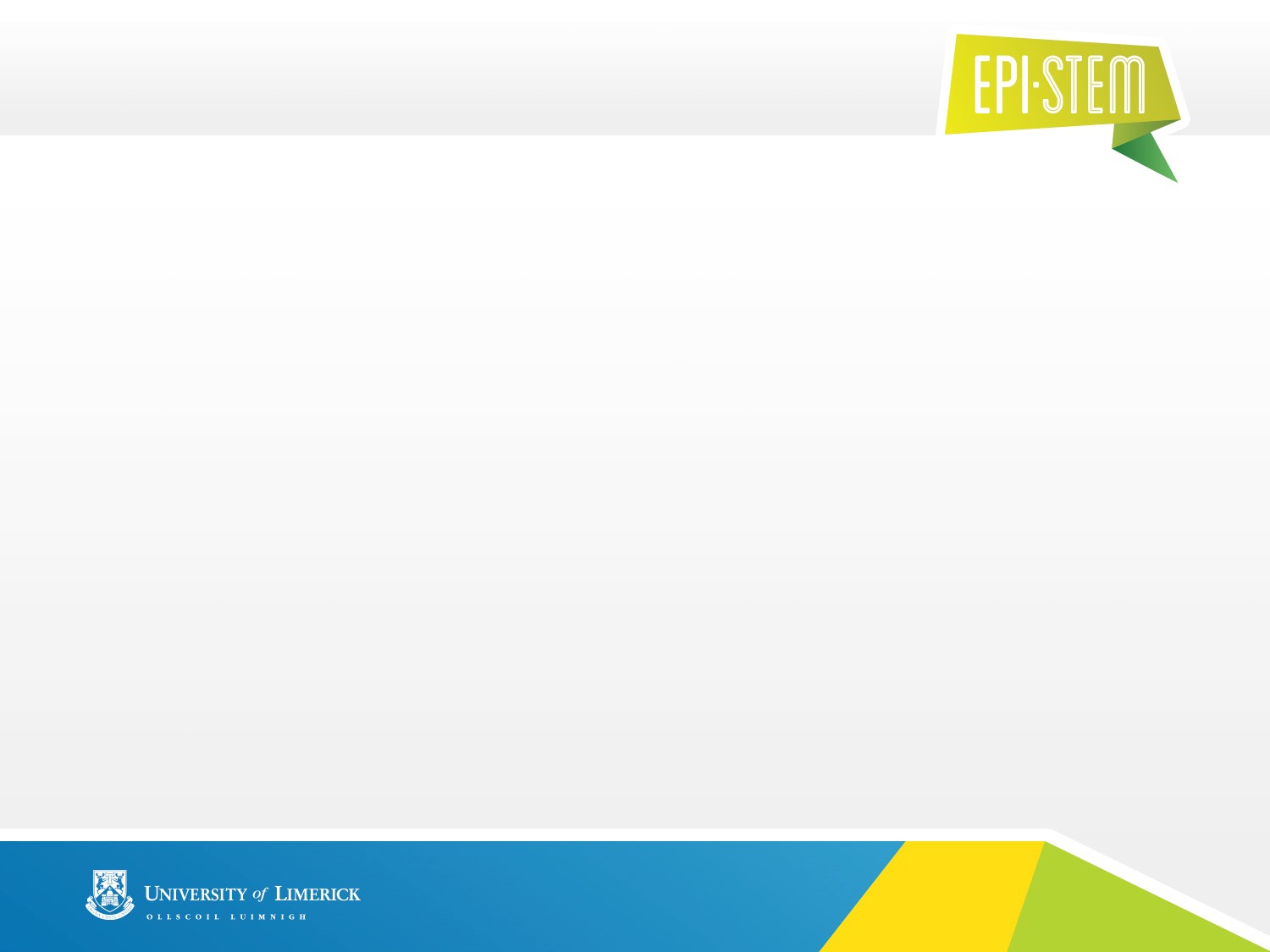 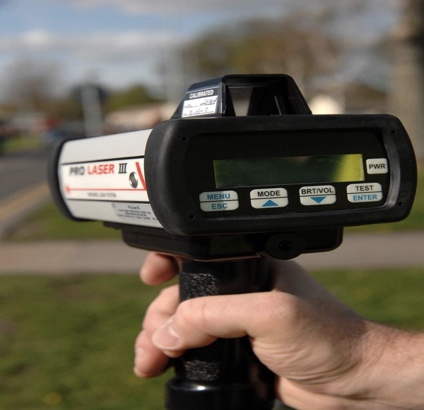 Tools for measuring speed
Speed gun
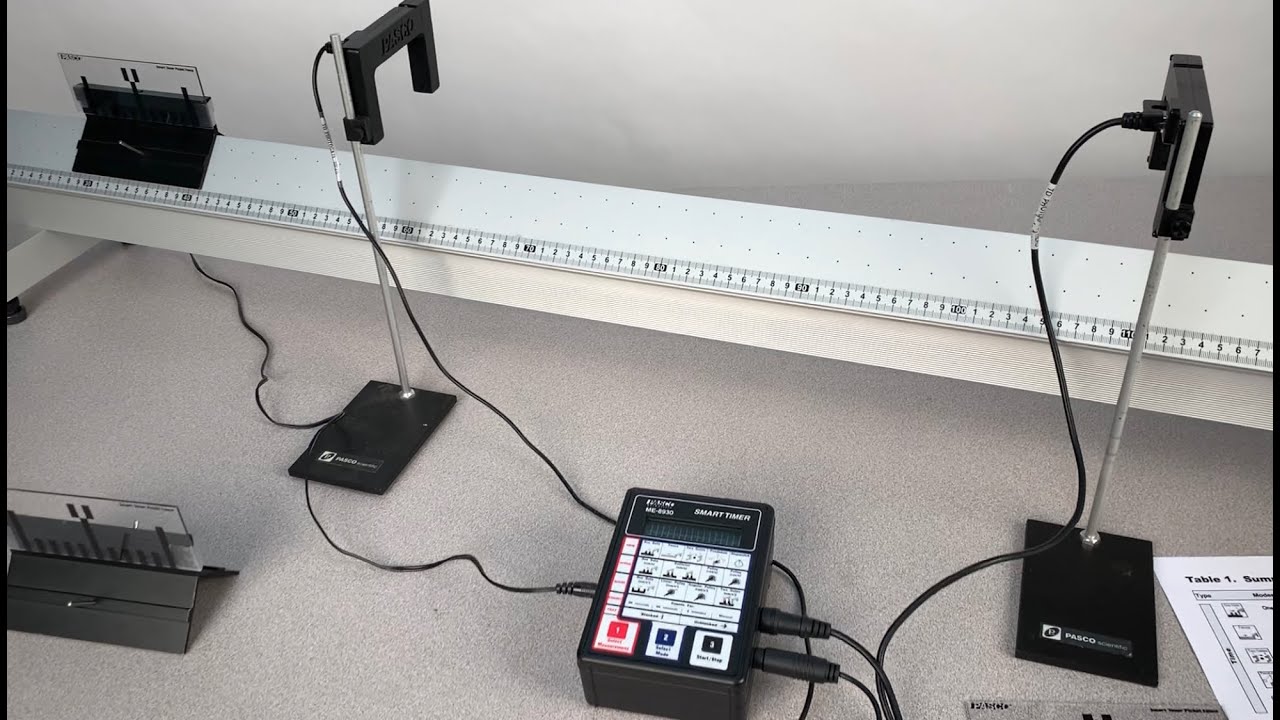 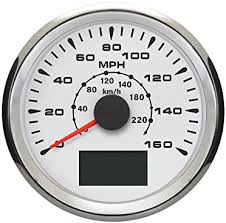 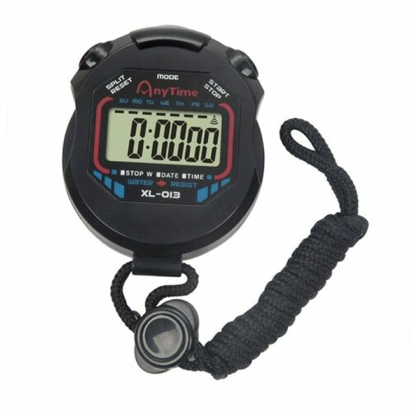 Speedometer
Stopwatch with light gates
Stopwatch
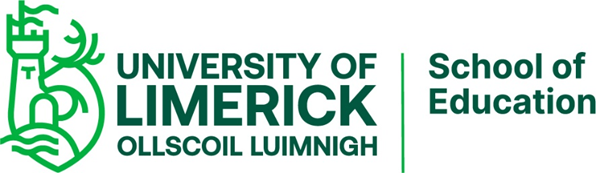 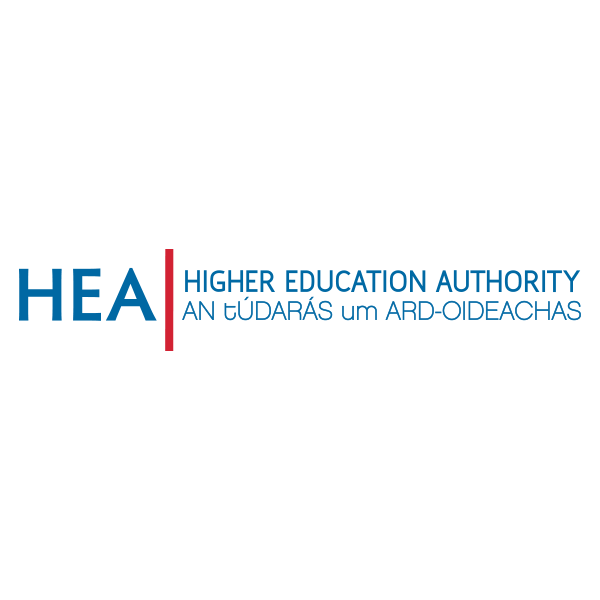 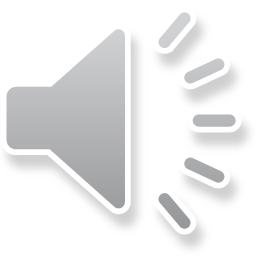 Summary of relevant content knowledge
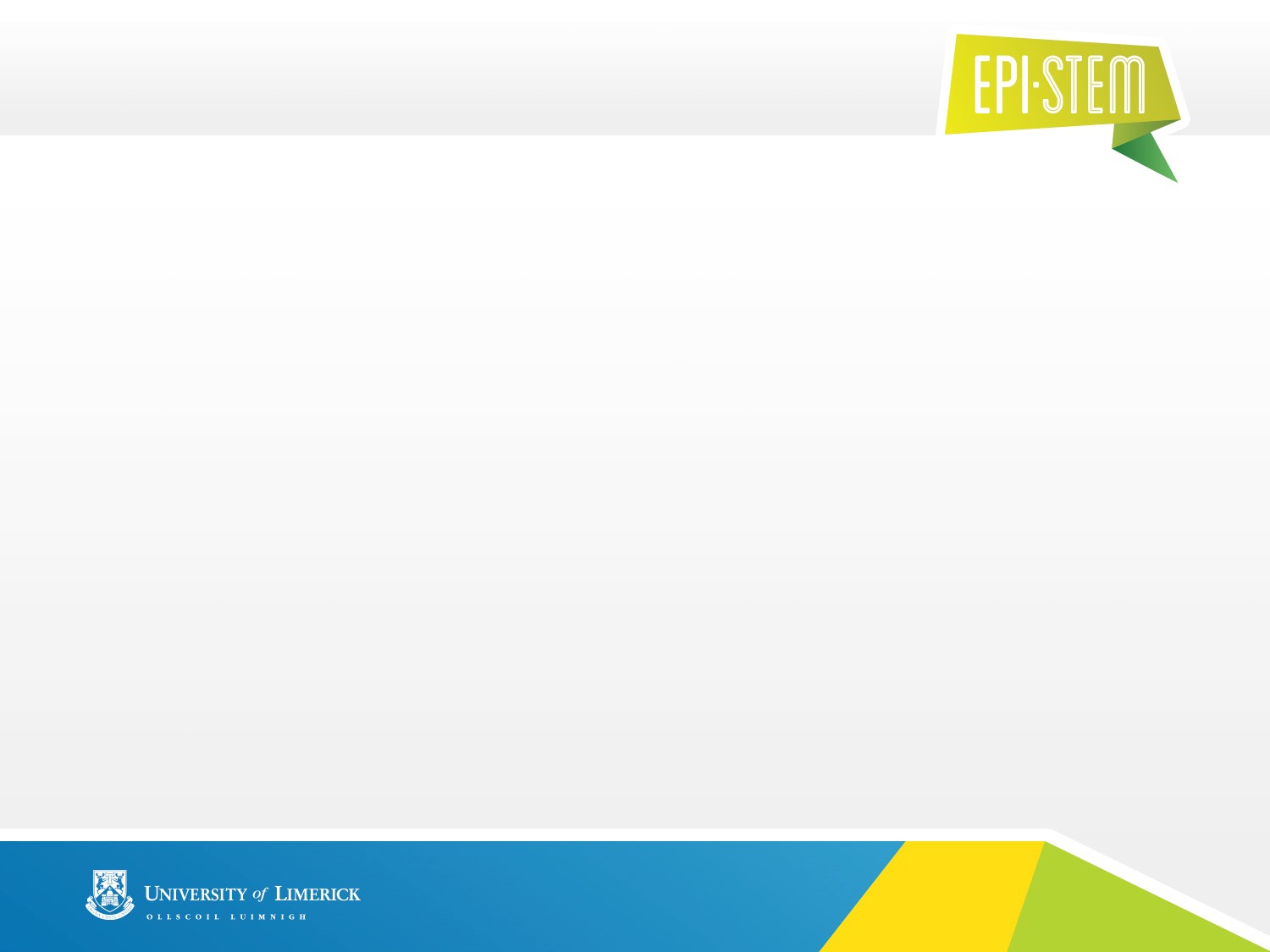 Graphs of a motion - visual representations of a movement
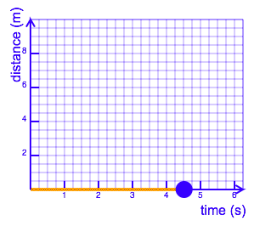 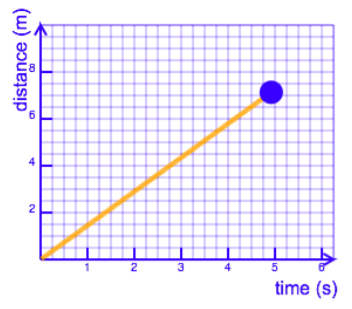 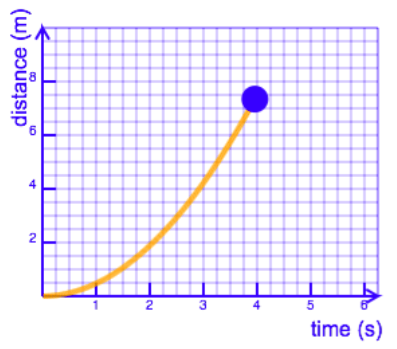 The object did not move over the time observed
The object moving acceleratively
The object moving steadily away
A distance – time graph: how far away an object has moved from the observer at any given time
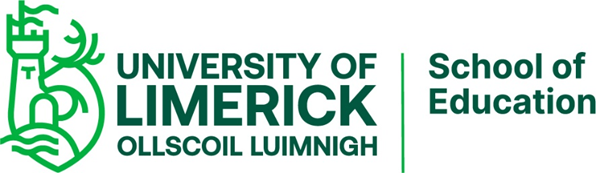 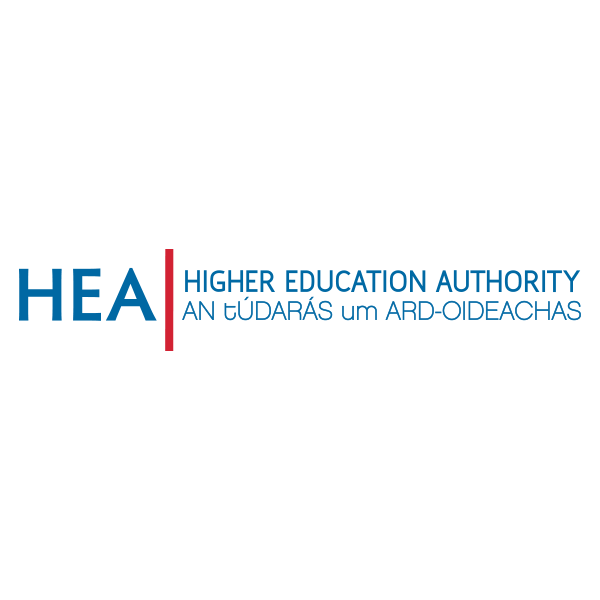 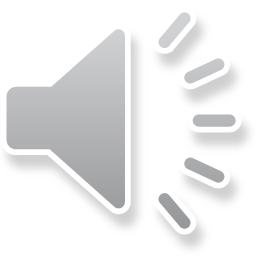 Summary of the relevant content knowledge
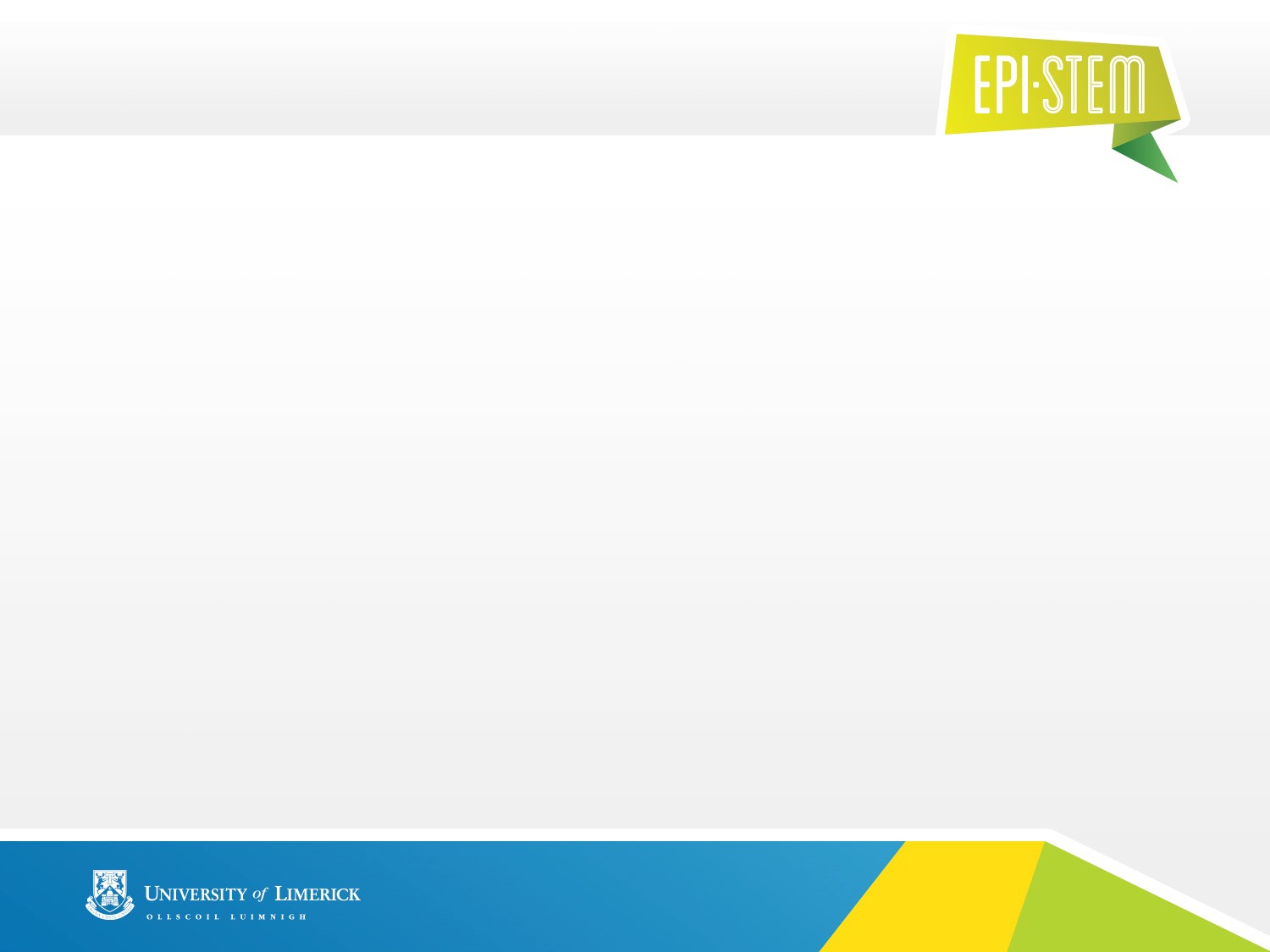 Graphs of a motion - visual representations of a movement
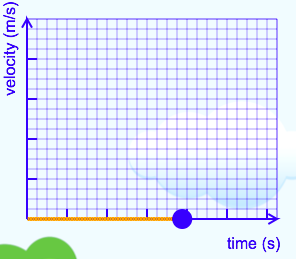 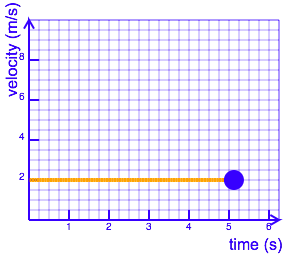 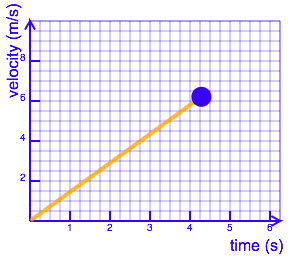 The object did not move over the time observed
The object travelling with 
a steadily increasing velocity
The object travelling with
 a constant velocity
A velocity – time graphs : how speed of an object has changed over time during the time an observation started
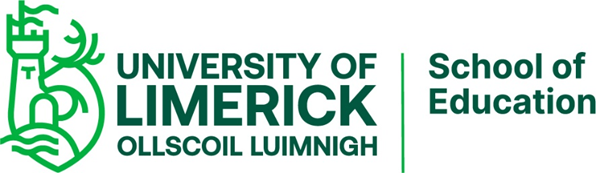 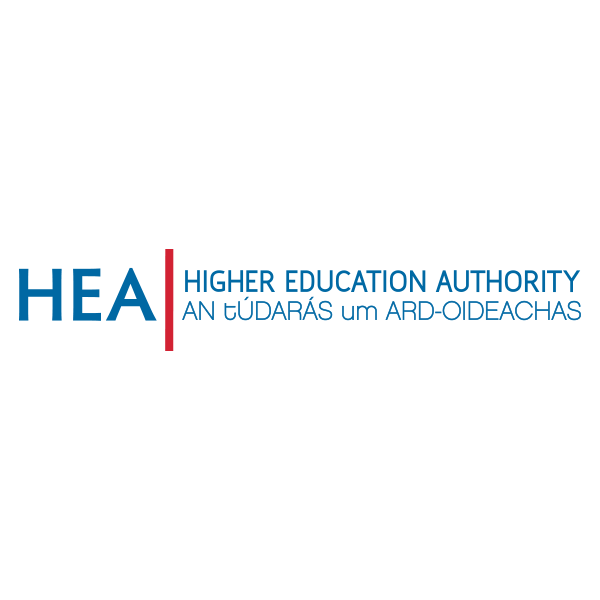 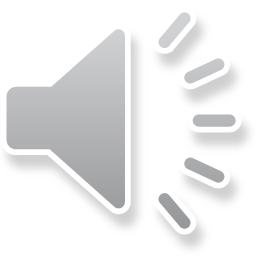 Measuring speed and acceleration with Motion Package(Suitable for Junior Cycle)
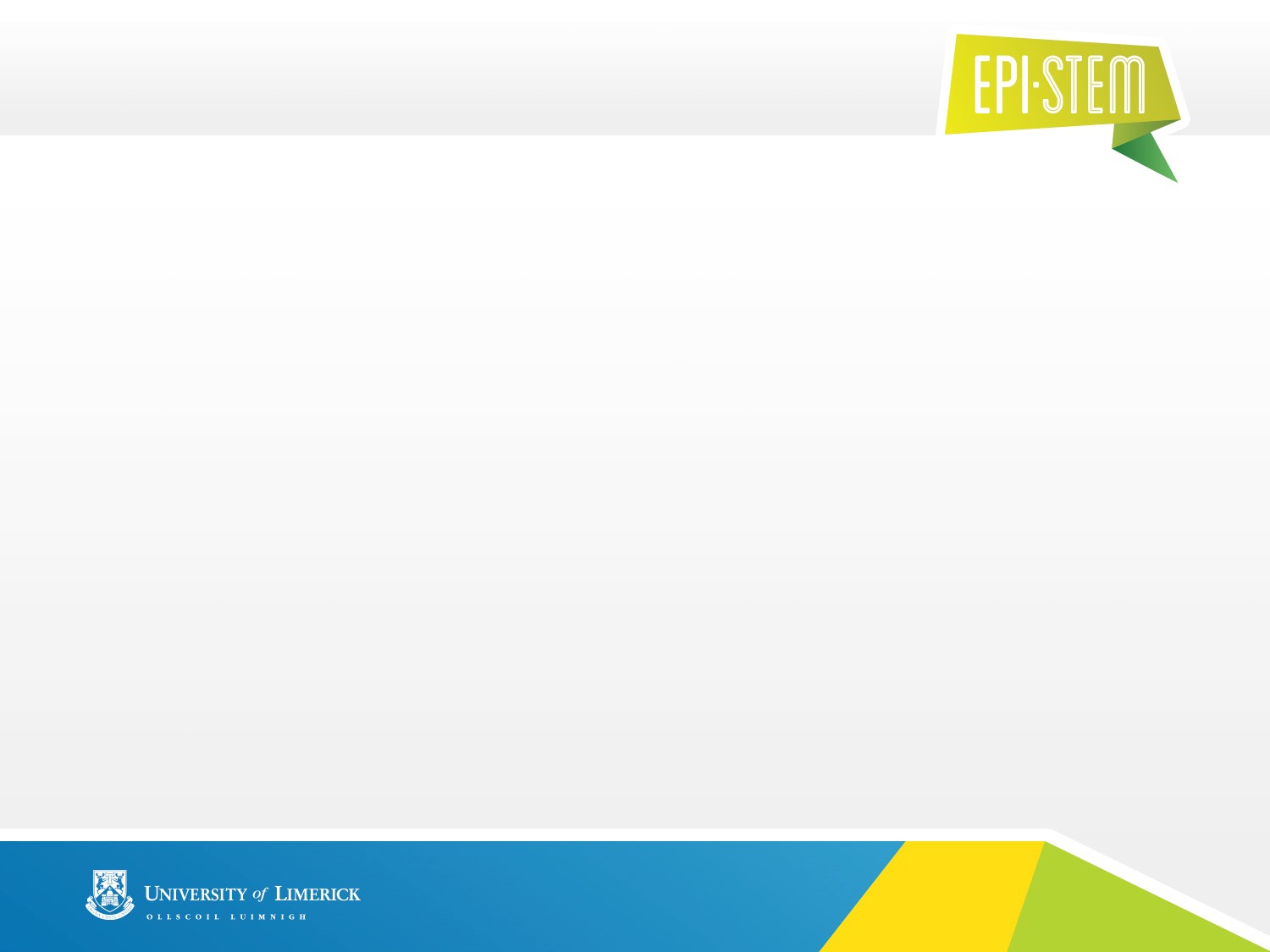 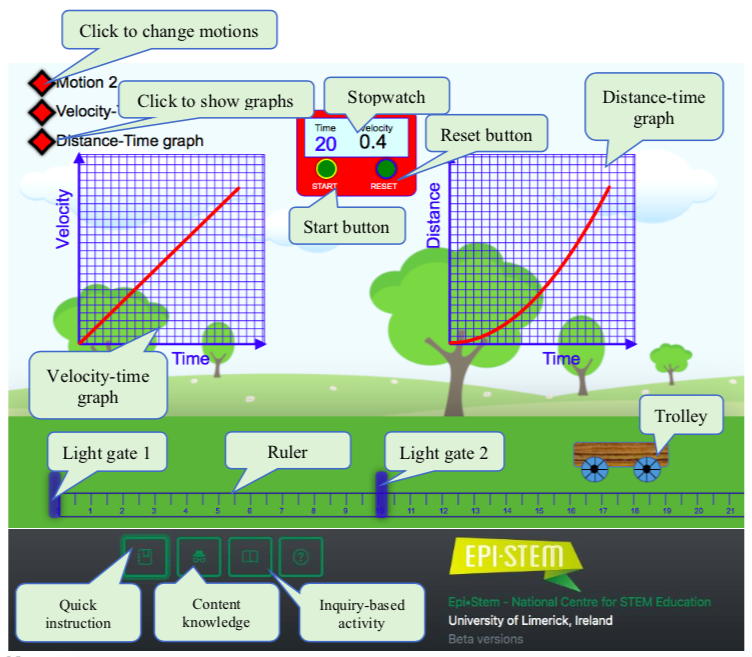 To access online version (click link or scan QR code)
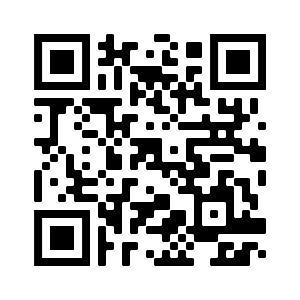 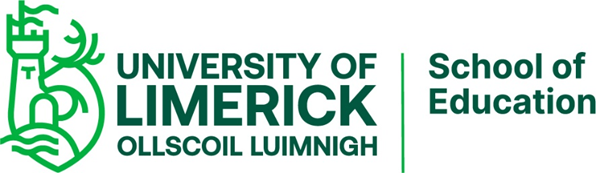 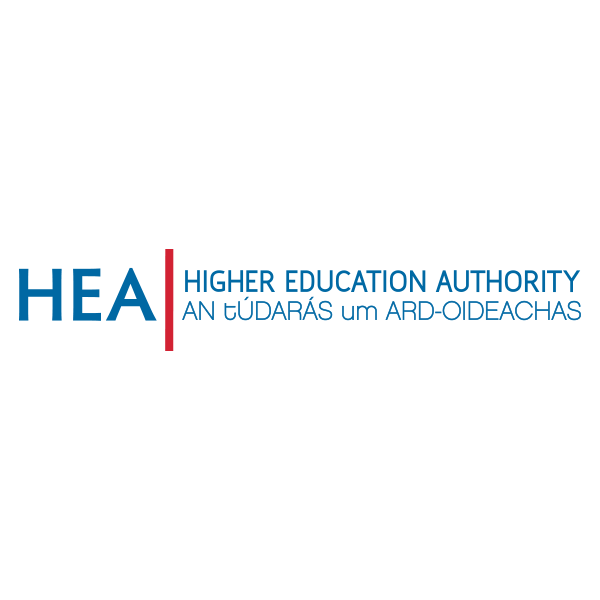 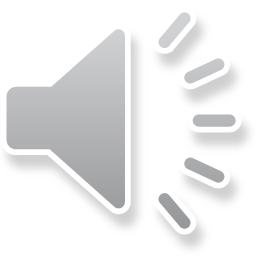 [Speaker Notes: Live demonstration then]
Interactive Simulations: Science Teaching & Learning
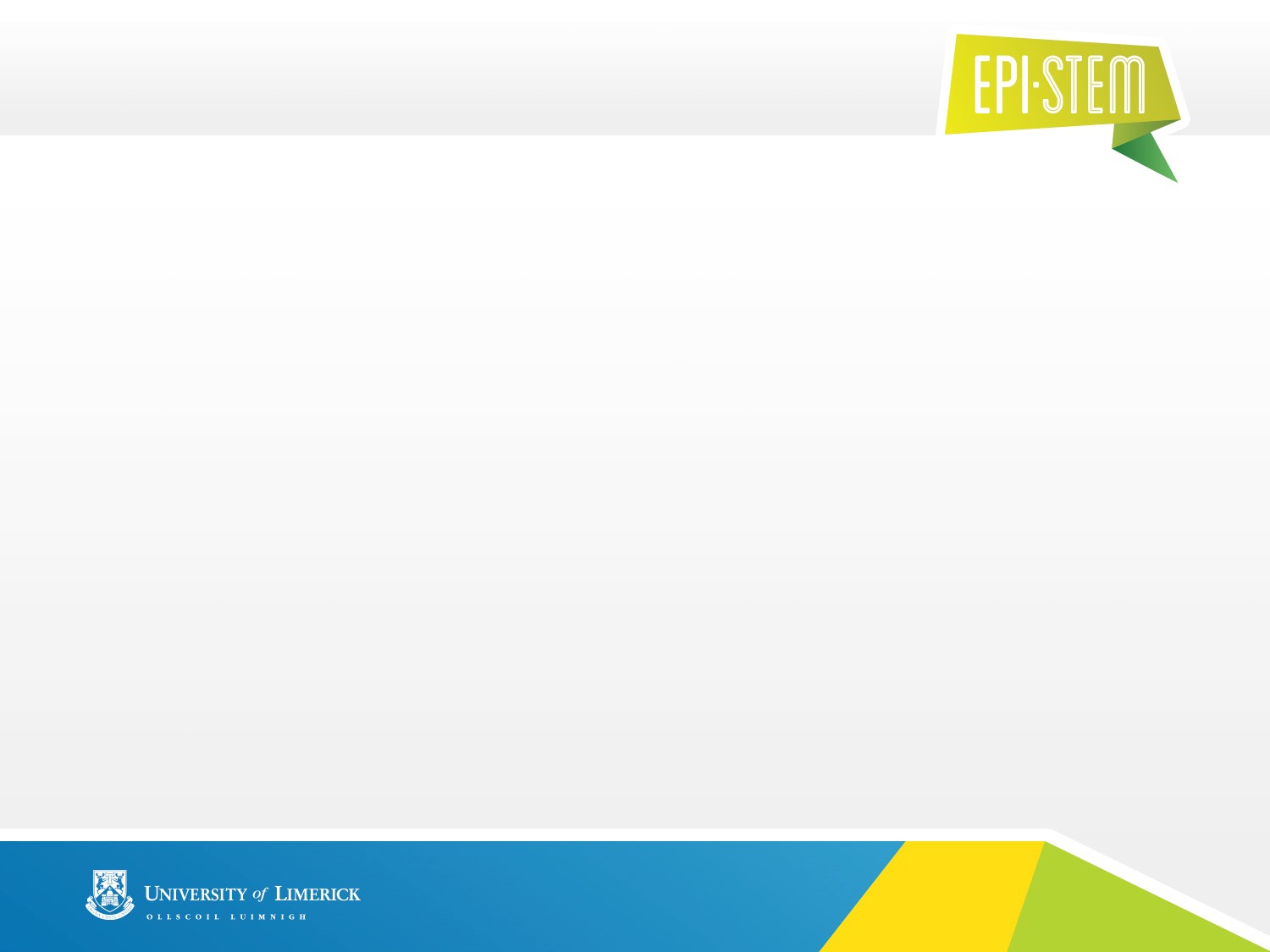 Force and Spring
(Suitable for Junior Cycle)
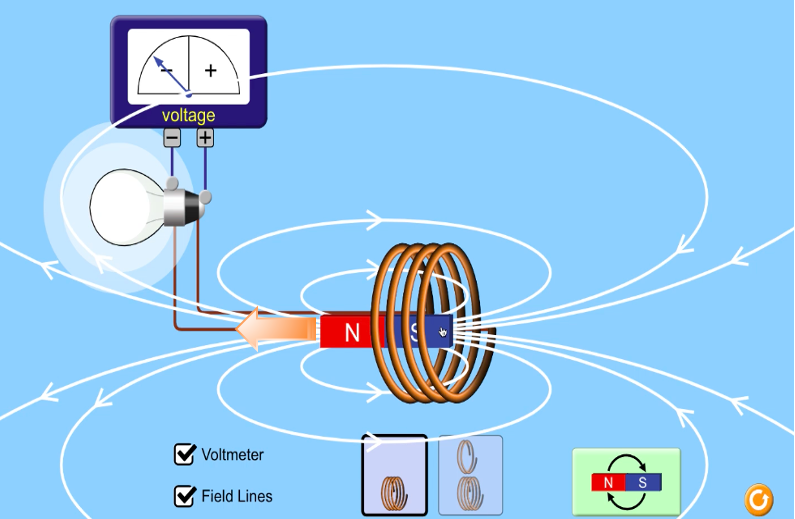 Read 
CPD Physics Booklet for full instructions
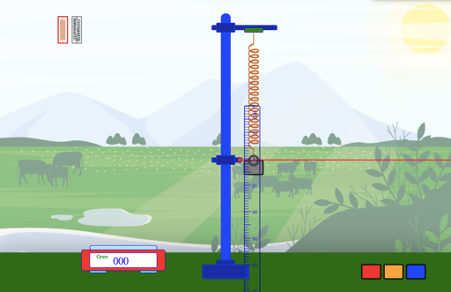 Electromagnetic induction - Faraday’s law
(Suitable for Senior Cycle)
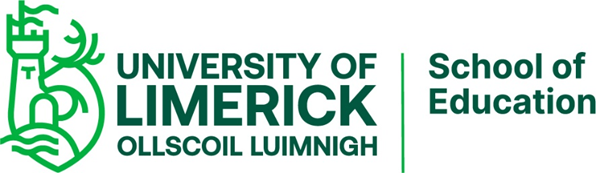 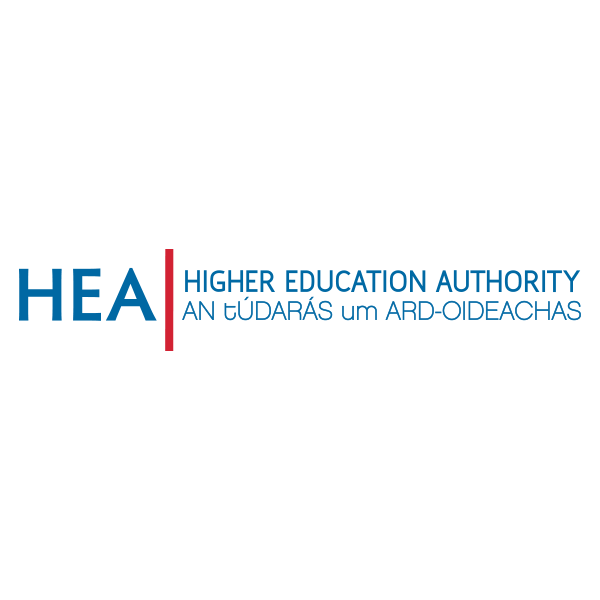 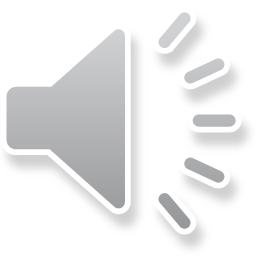 Bibliography
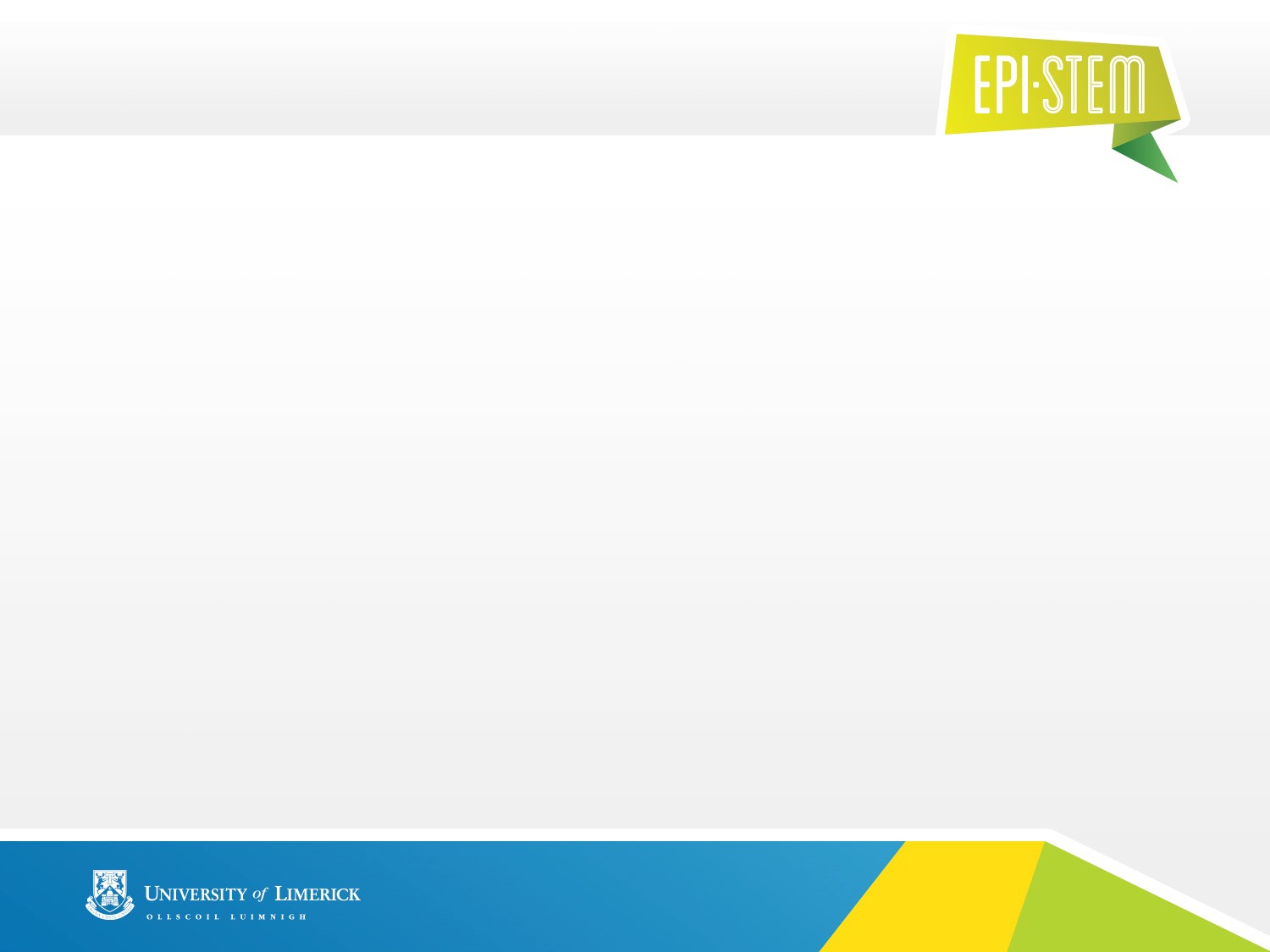 Hake, R. R. (1998). Interactive-engagement versus traditional methods: A six-thousand-student survey of mechanics test data for introductory physics courses. American Journal of Physics, 66(1), 64–74. https://doi.org/10.1119/1.18809
https://sciencenotes.org/
https://www.toppr.com/guides/physics/magnetic-effects-of-electric-current/
Interactive Simulations for Science and Math. https://phet.colorado.edu/ 
National Council for Curriculum and Assessment (NCCA) (2015). Junior cycle science: Curriculum specification. NCCA. https://curriculumonline.ie/getmedia/f668d804-6283-4d4a-84ab-c71e5b37d198/Specification-for-Junior-Cycle-Science.pdf.
National Council for Curriculum and Assessment (NCCA) (2018). Junior cycle science guidelines for the classroom-based assessments and assessment task: For use with CBAs from October 2018. NCCA https://www.curriculumonline.ie/getmedia/5f3e9d74-50e4-4795-bef7-9a21bd7a2e53/Assessment-guidelines_Science_March_2018_For-Principles.pdf.
O’Callanghan, M., Doyle, P., Molamphy, O., Reilly, G. (2016). Exploring Science for the New Junior Cycle. The Educational Company of Ireland.
Pedaste, M., Mäeots, M., Siiman, L. A., de Jong, T., van Riesen, S. A. N., Kamp, Manoli, C. C., Zacharia, Z. C., & Tsourlidaki, E. (2015). Phases of inquiry-based learning: Definitions and the inquiry cycle. Educational Research Review, 14, 47–61. https://doi.org/10.1016/j.edurev.2015.02.003
Van Vo, D., & Csapó, B. (2021a). Development of scientific reasoning test measuring control of variables strategy in physics for high school students: evidence of validity and latent predictors of item difficulty. International Journal of Science Education, 1–21. https://doi.org/10.1080/09500693.2021.1957515
Radi, H.A., Rasmussen, J.O. (2013). Principles of Physics for Scientists and Engineers. Springer.
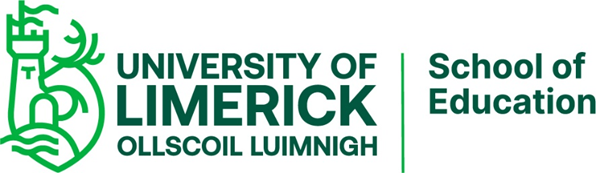 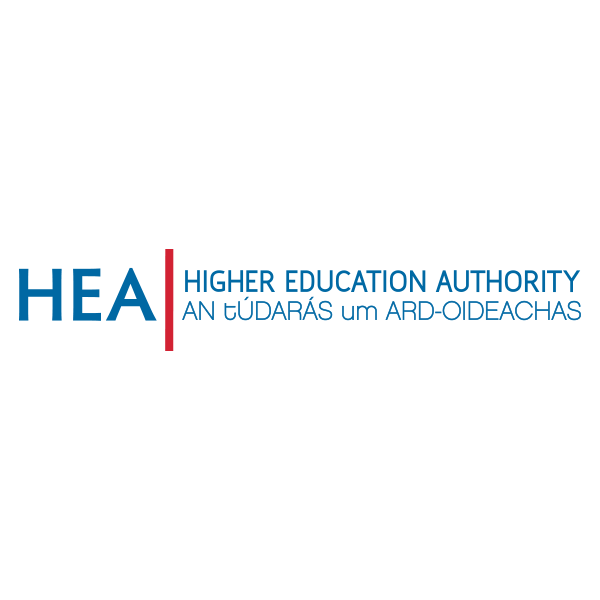 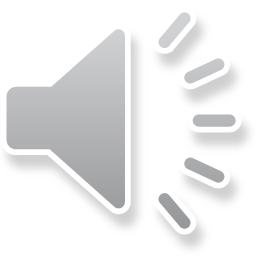 Contact Details
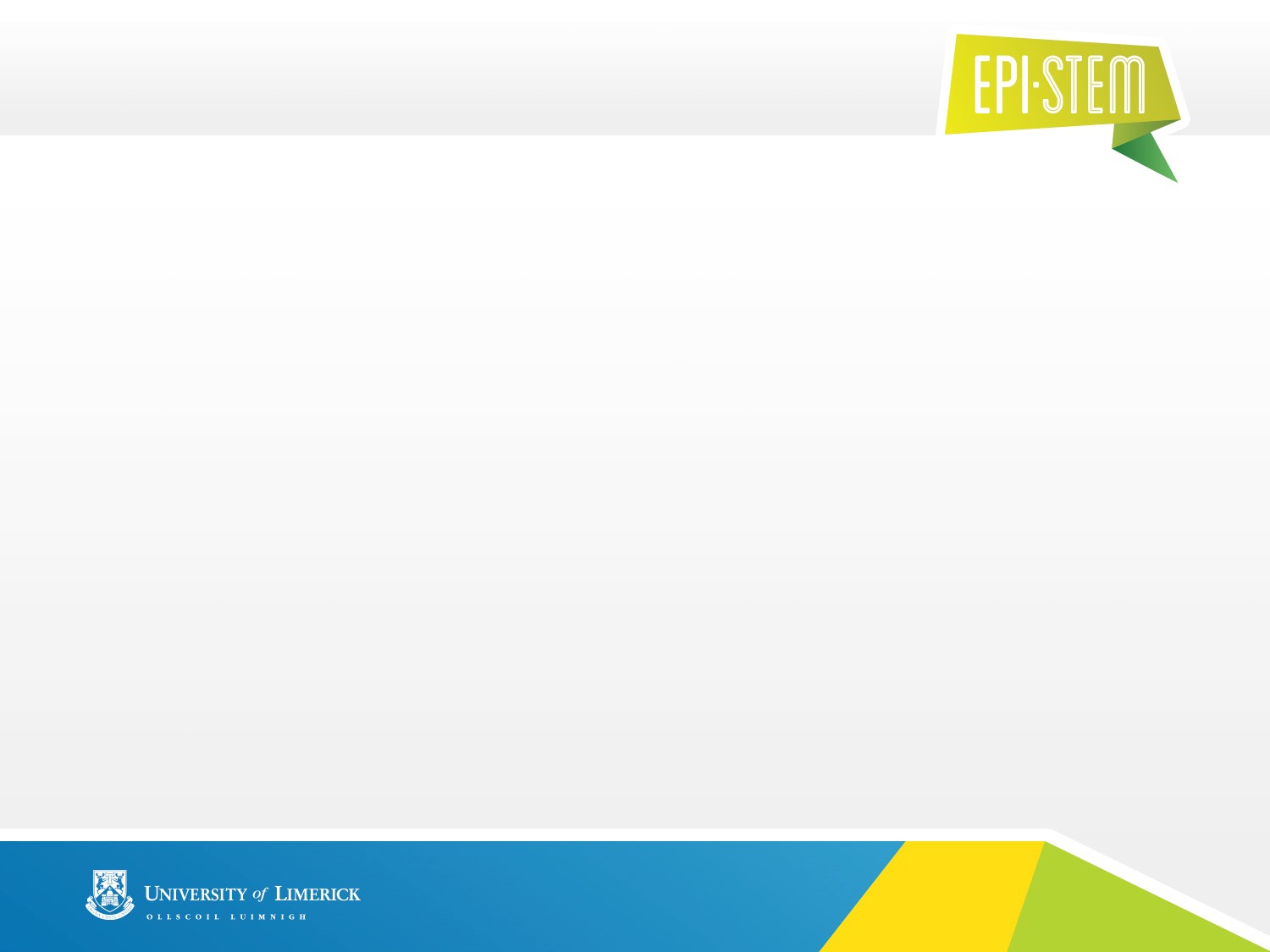 Register for on-line CPD resources: https://epistem.ie
EPI•STEM project: Resources
Contact: Helen Fitzgerald, Senior Executive Administrator
Email: helen.fitzgerald@ul.ie

This on-line CPD project [HEA funded] is an initiative with EPI•STEM for science and mathematics secondary teachers in Ireland. The research-led development team includes:
Geraldine Mooney Simmie, Niamh O’Meara, Merrilyn Goos, Stephen Comiskey, Ciara Lane, Tracey O’Connell, Vo Van De, Tara E. Ryan, Martina Scully, Jack Nealon, Daniel Casey, Keith Kennedy, Annette Forster, Céren O’Connell, Martha Cosgrave, Martina Ryan, Veronica Ryan, Gemma Henstock
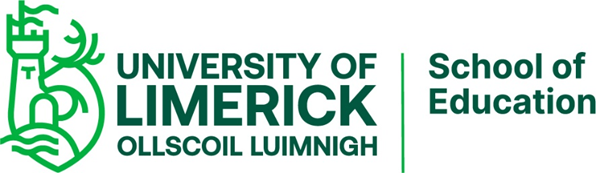 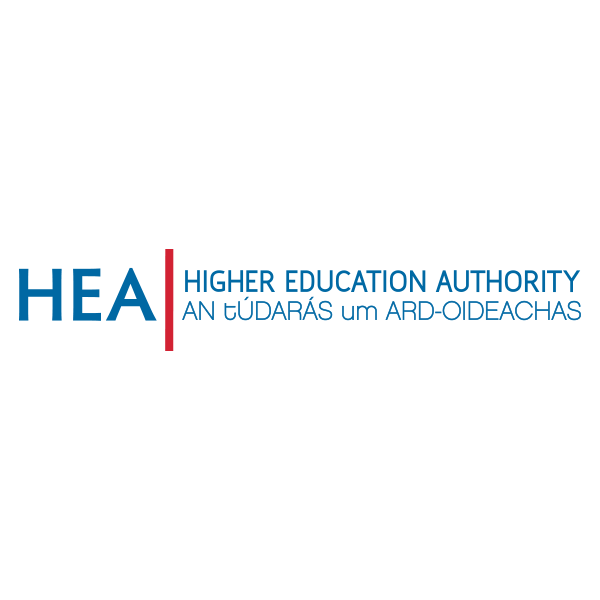 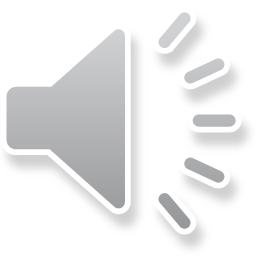